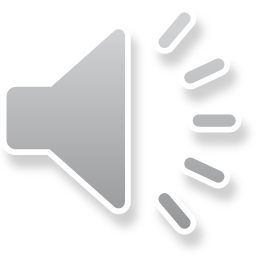 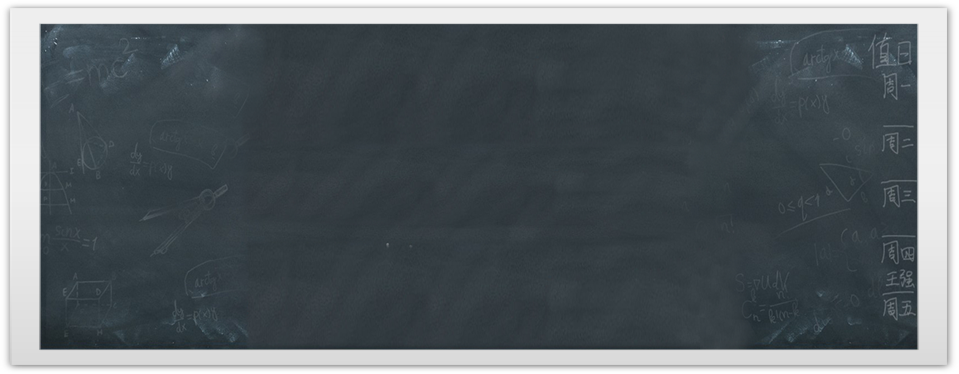 BÀI 1: TẬP HỢP
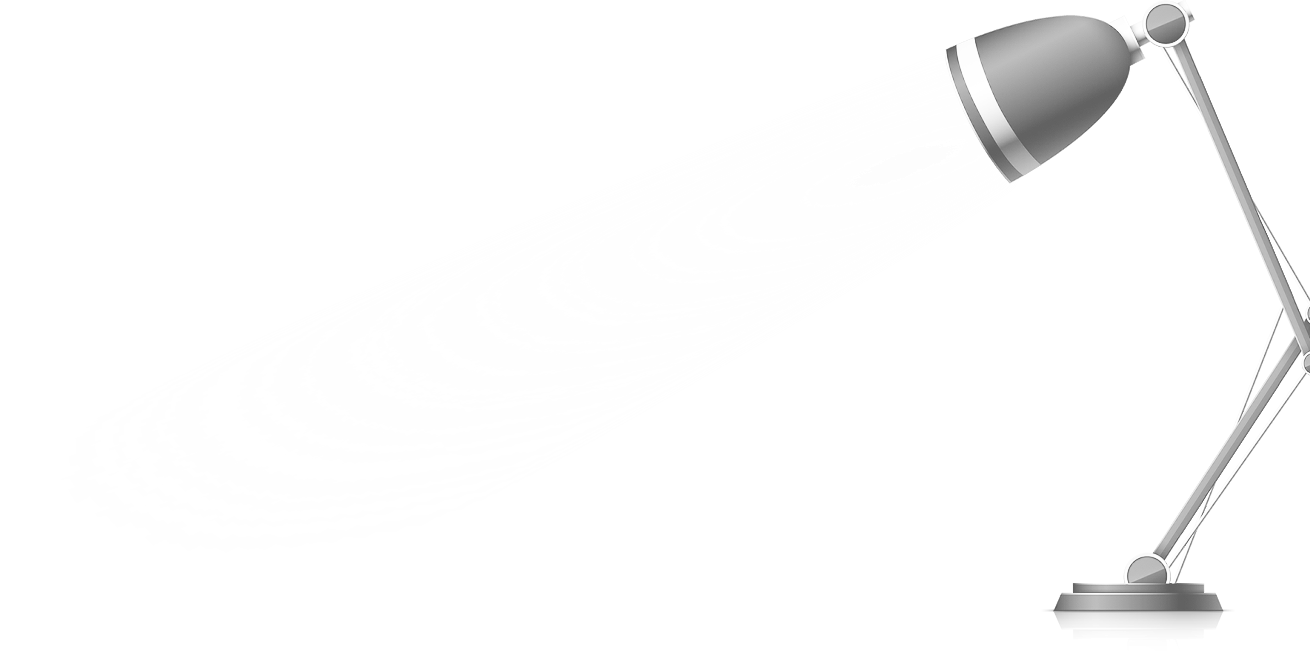 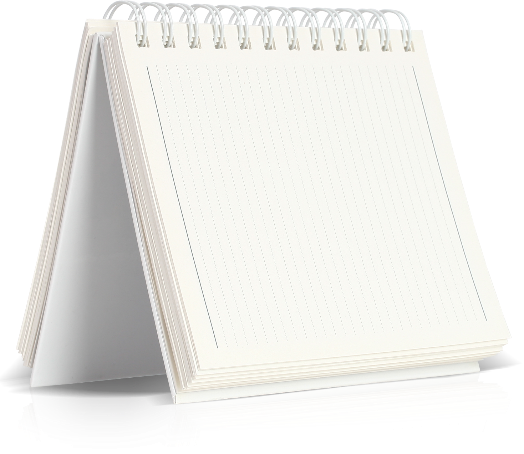 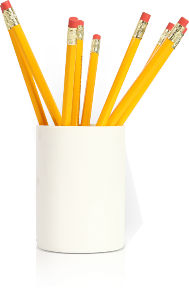 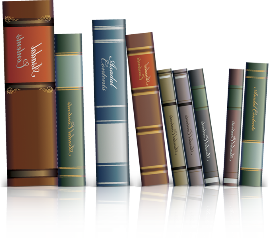 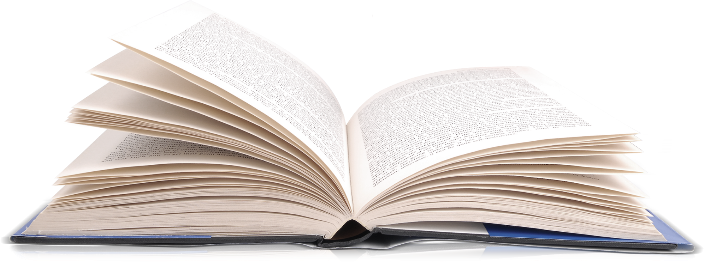 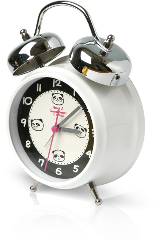 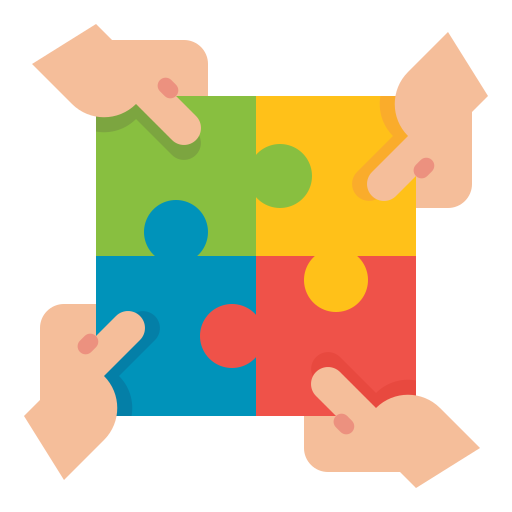 LẬT MẢNH GHÉP
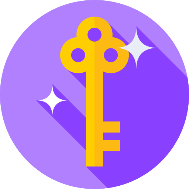 LUẬT CHƠI
Có một bức tranh bị ẩn sau 4 mảnh ghép. Nhiệm vụ của các bạn là tìm được từ khóa của bức tranh này
Trả lời sai câu hỏi, phần trả lời sẽ nhường cho bạn khác
01
03
Để mở được các mảnh ghép, bạn phải trả lời đúng các câu hỏi. Khi trả lời đúng câu hỏi, bạn có thêm quyền đoán tên từ khóa
Nếu bạn đoán được từ khóa của bức tranh, bạn sẽ được 1 phần quà đặc biệt từ thầy (cô giáo) của mình.
02
04
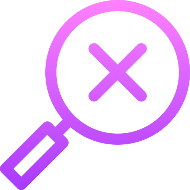 TRÒ CHƠI “LẬT MẢNH GHÉP”
ÔNG LÀ AI??
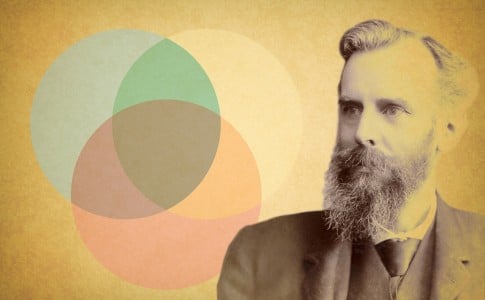 2
1
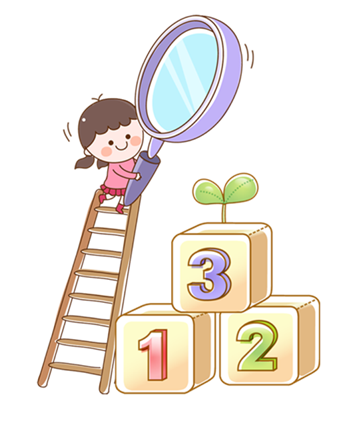 4
3
John Venn, 1834 - 1923
Hết Giờ
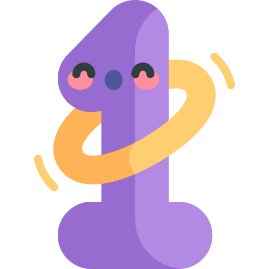 START
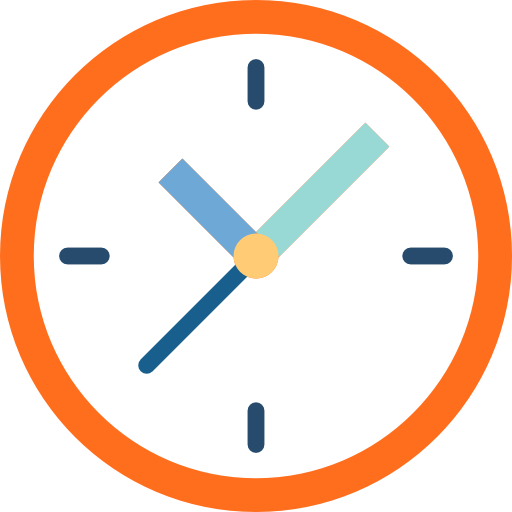 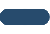 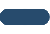 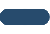 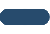 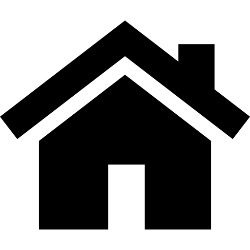 Hết Giờ
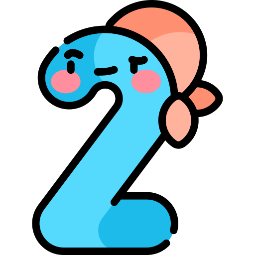 Tập hợp các chữ cái trong từ “ TẬP HỢP” là một tập hợp gồm:
START
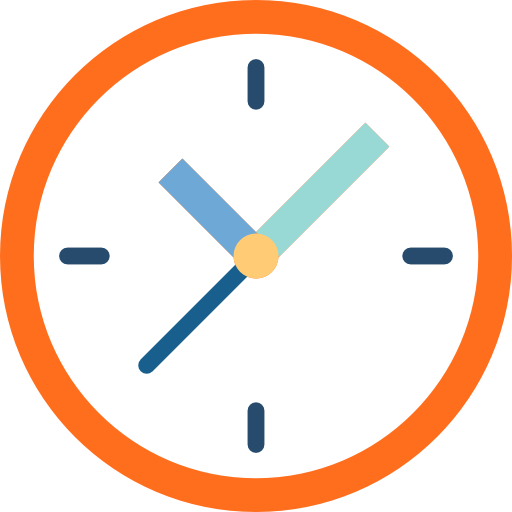 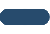 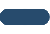 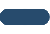 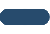 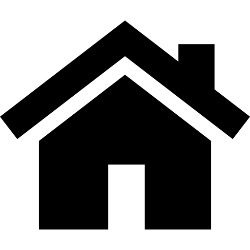 Hết Giờ
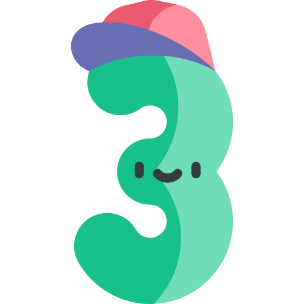 START
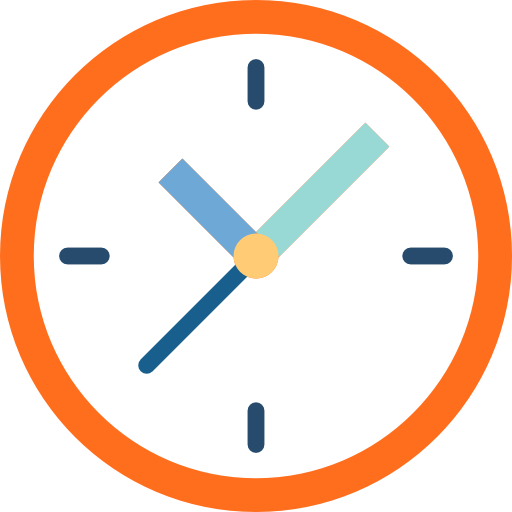 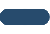 D. 𝐵={7;9;11}
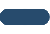 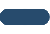 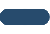 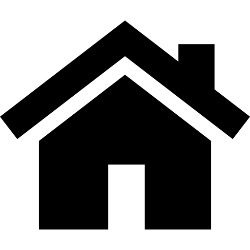 Hết Giờ
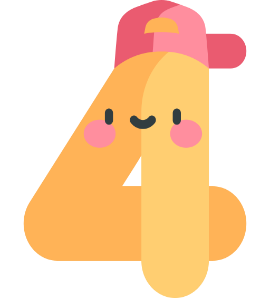 START
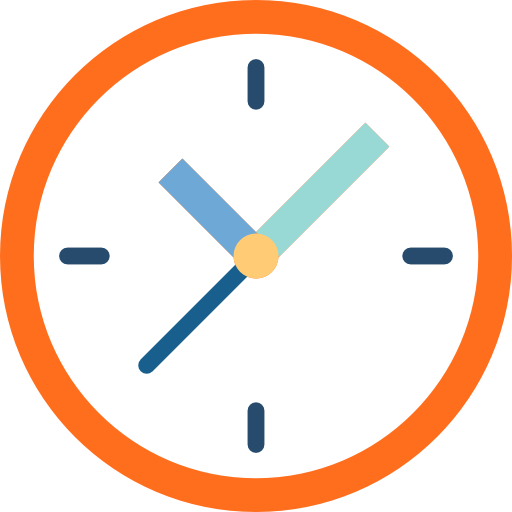 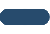 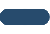 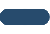 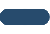 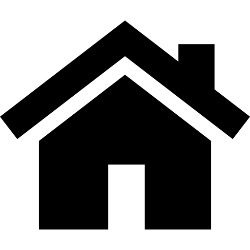 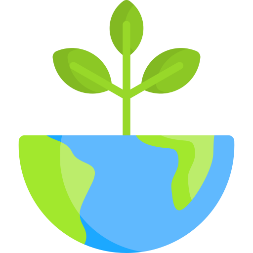 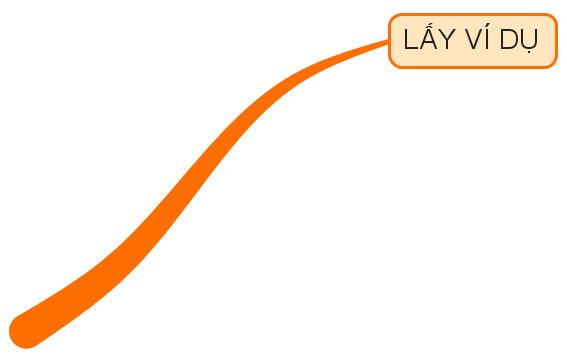 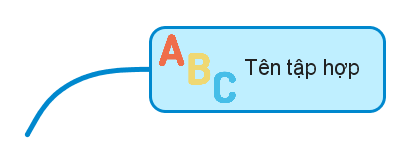 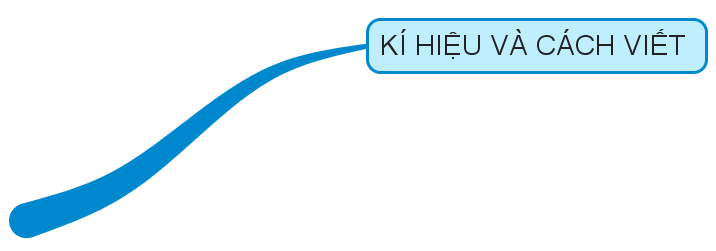 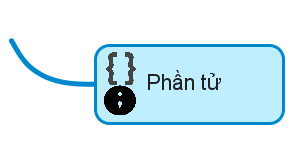 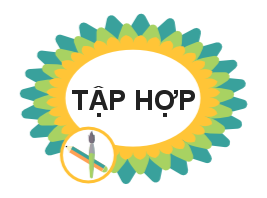 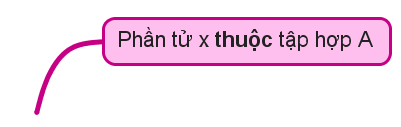 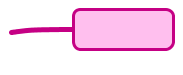 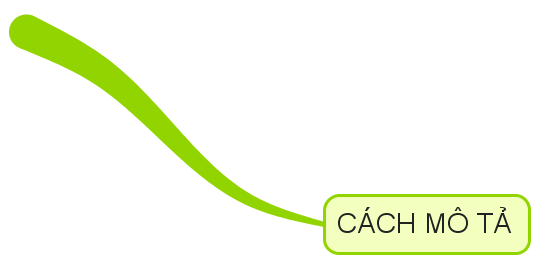 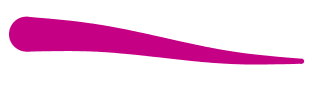 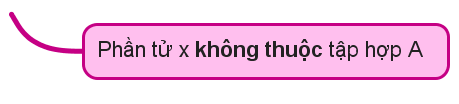 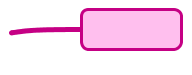 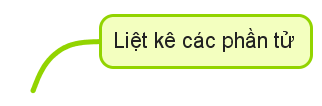 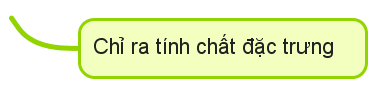 03
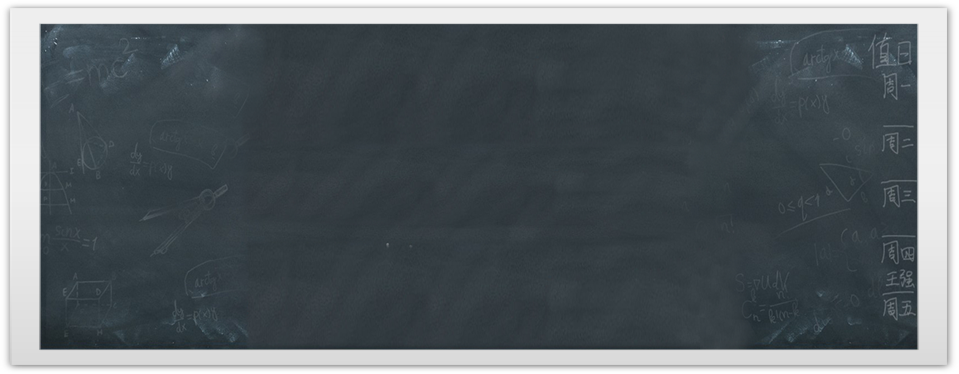 LUYỆN TẬP
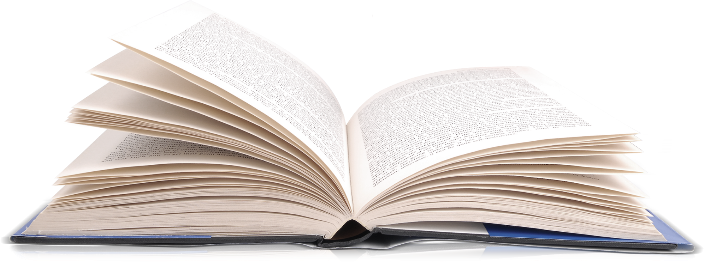 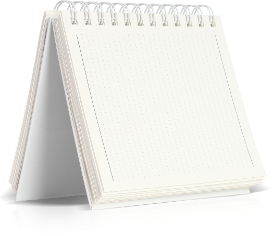 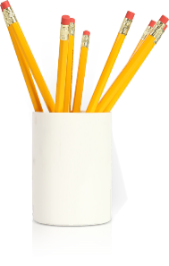 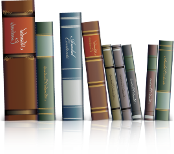 CÁC DẠNG BÀI TẬP
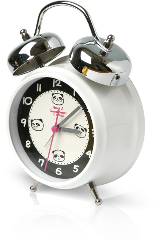 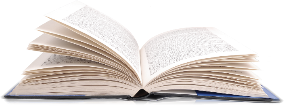 Liệt kê các phần tử của tập hợp
02
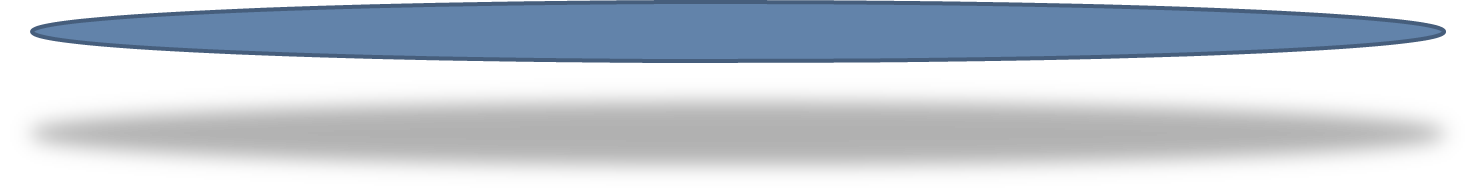 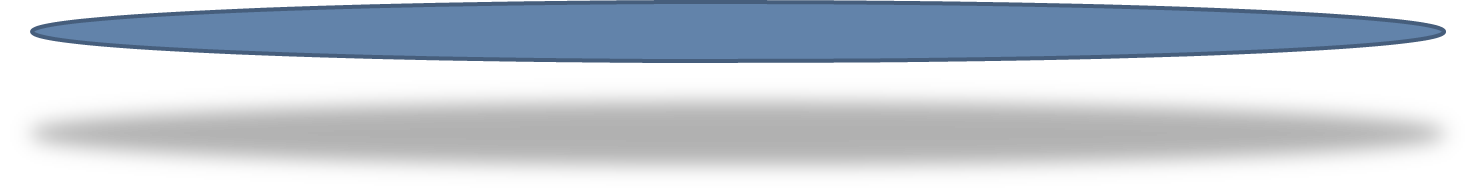 01
DẠNG
Viết tập hợp bằng cách liệt kê các phần tử
Viết tập hợp bằng cách chỉ ra tính chất đặc trưng cho các phần tử của tâp hợp đó
03
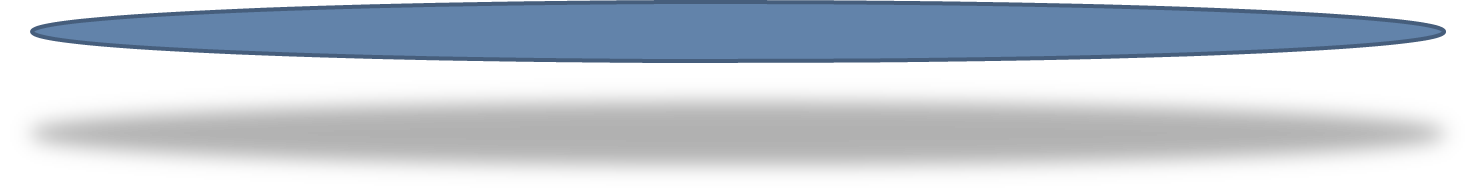 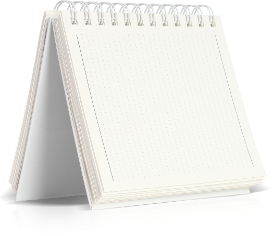 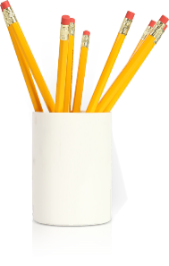 Cách cho một tập hợp
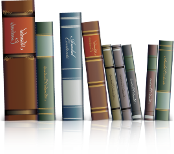 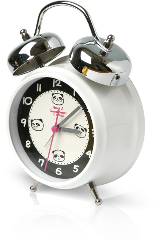 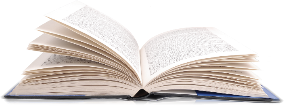 Cách 1
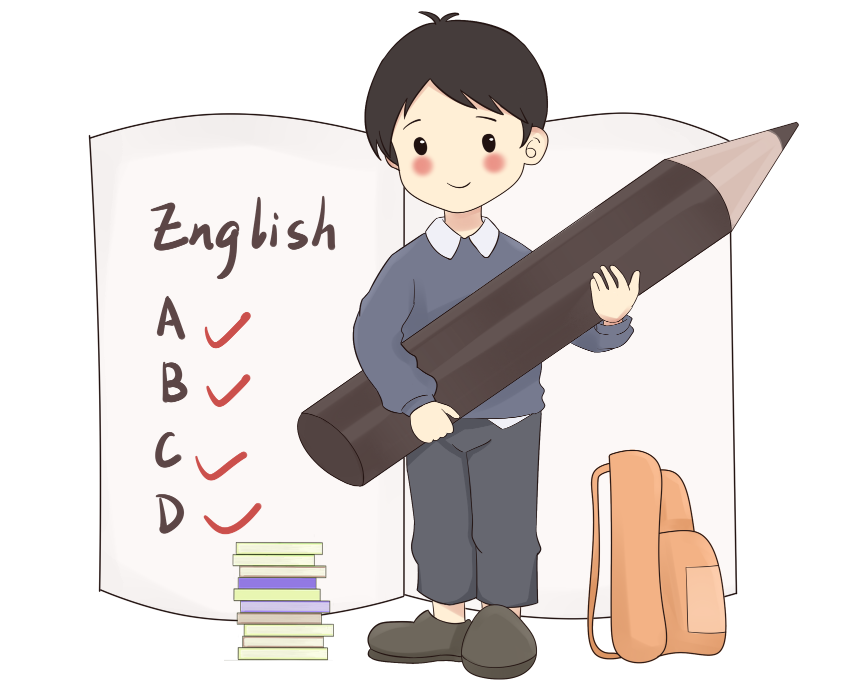 Liệt kê các phần tử của tập hợp
Cách 2
Chỉ ra tính chất đặc trưng cho các phần tử của tập hợp
Dạng 1: Liệt kê các phần tử của tập hợp
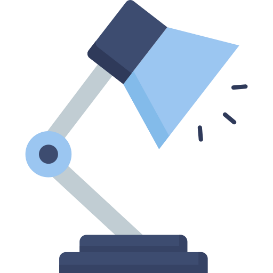 BÀI TẬP 1: Liệt kê mỗi phần tử của các tập hợp sau:
Hình 3
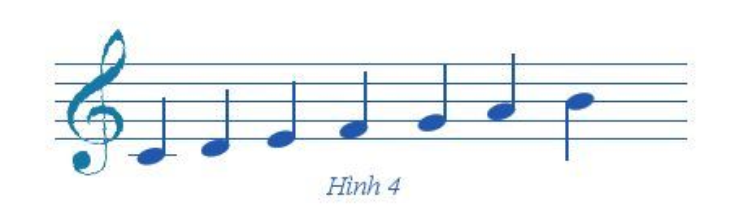 Dạng 1: Liệt kê các phần tử của tập hợp
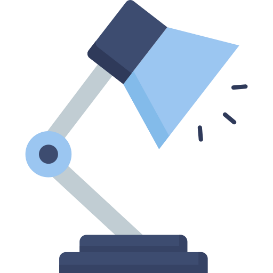 BÀI TẬP 1: Liệt kê mỗi phần tử của các tập hợp sau:
Hình thang
Hình vuông
Hình chữ nhật
Hình tam giác
Hình bình hành
Dạng 1: Liệt kê các phần tử của tập hợp
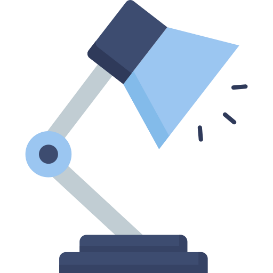 BÀI TẬP 1: Liệt kê mỗi phần tử của các tập hợp sau:
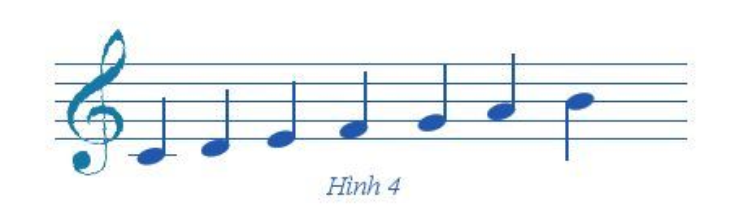 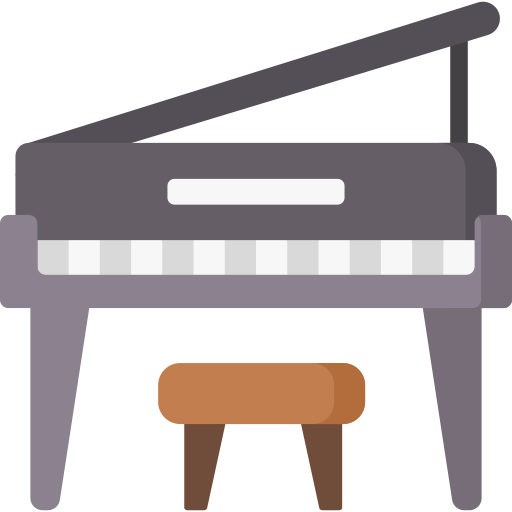 Dạng 2: Viết tập hợp bằng cách liệt kê các phần tử
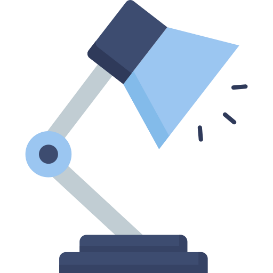 Viết mỗi tập hợp sau bằng cách liệt kê các phần tử tập hợp đó
BÀI TẬP 3 (SGK/8)
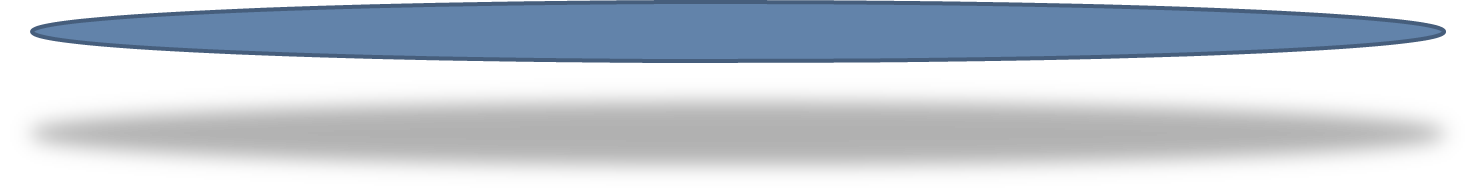 b
a
c
d
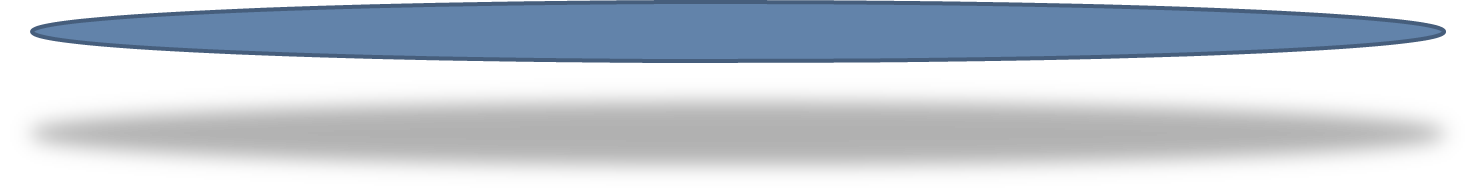 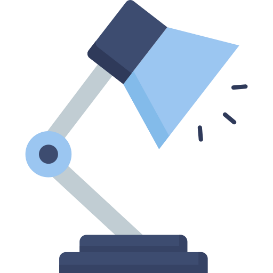 BÀI TẬP BỔ SUNG 1
Viết mỗi tập hợp sau bằng cách liệt kê các phần tử tập hợp đó
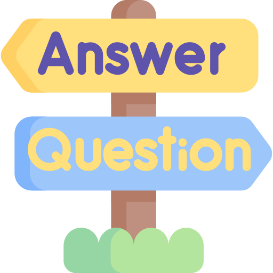 Dạng 3: Viết tập hợp bằng cách chỉ ra tính chất đặc trưng cho các phần tử của tập hơp đó
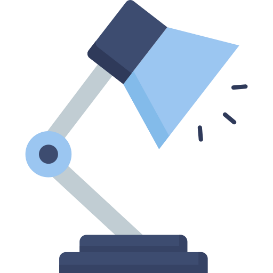 Viết mỗi tập hợp sau bằng cách chỉ ra tính chất đặc trưng cho các phần tử tập hợp đó
BÀI TẬP 4 (SGK/18)
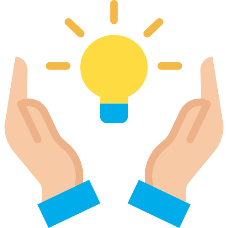 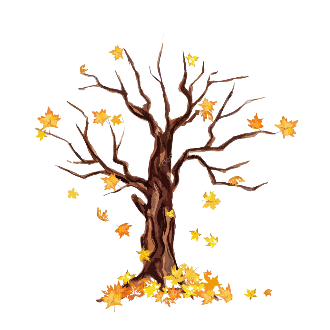 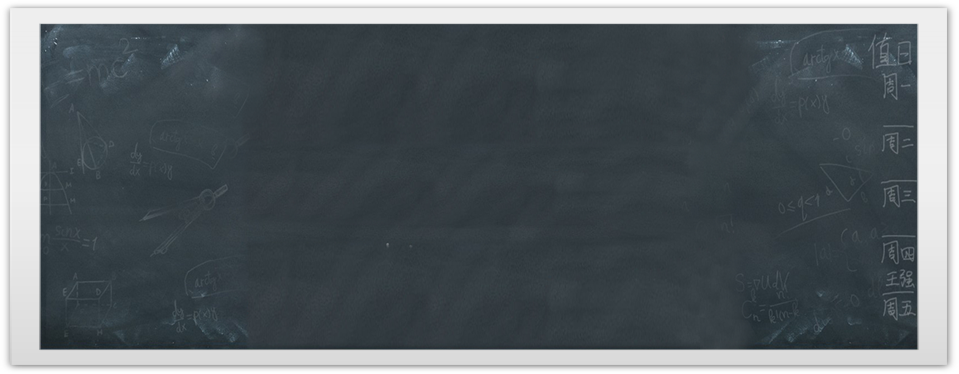 VẬN DỤNG
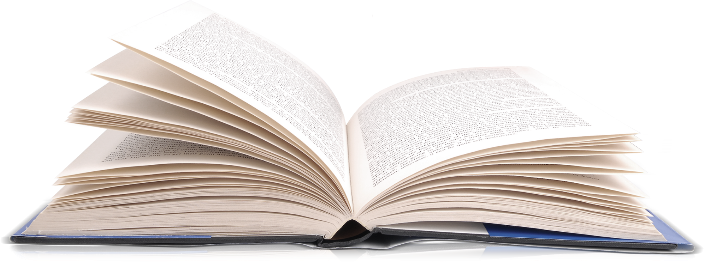 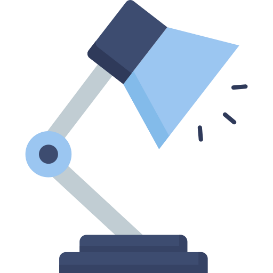 BÀI TẬP BỔ SUNG 2
Ví dụ: CÓ CÁ
 CAO CAO
 CÀO CÀO
 CA CAO
 CÓ CÁO
 …
 AO CÁ
 CÓ CÀ
 CÓ CỜ
 CAO CỜ
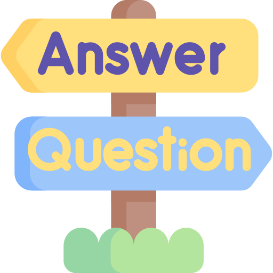 TỪ
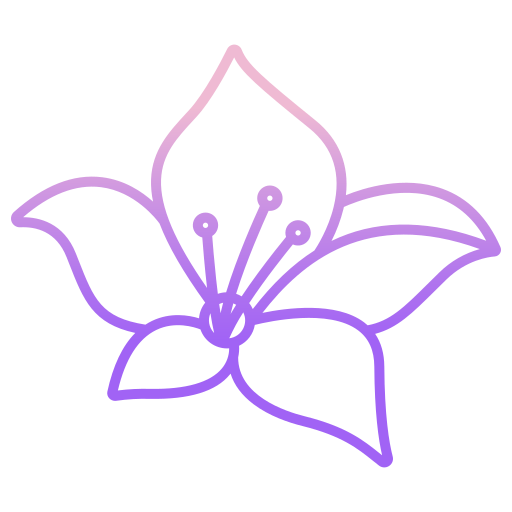 CÓ
NGHĨA
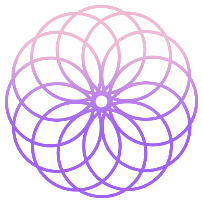 CÓ THỂ BẠN CHƯA BIẾT!!
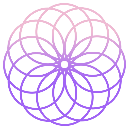 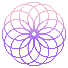 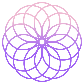 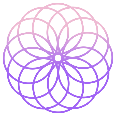 BIỂU ĐỒ VEN
Người ta còn minh họa tập hợp bằng một vòng kín, mỗi phần tử của tập hợp được biểu diễn bởi một dấu chấm trong vòng kín, còn phần tử không thuộc tập hợp được biểu diễn bởi một chấm bên ngoài vòng kín (Hình 5).
Cách minh họa tập hợp như trên gọi là biểu đồ Ven, do nhà toán học người Anh Giôn Ven (John Venn, 1834 - 1923 đưa ra).
BÀI TẬP 1 (SGK/8)
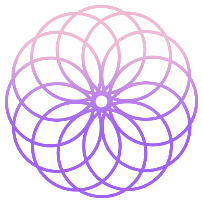 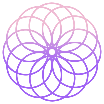 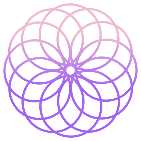 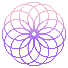 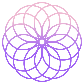 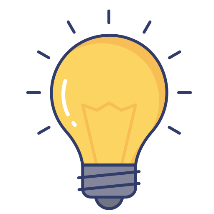 BÀI TẬP 2 (SGK/8)
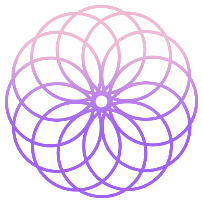 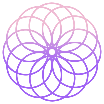 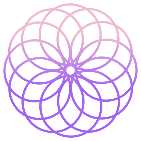 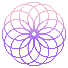 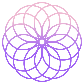 20 học sinh
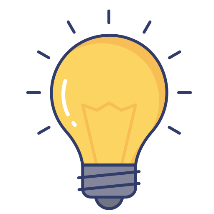 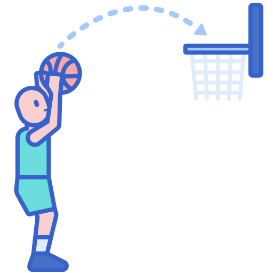  Minh họa tập hợp HS biết chơi bóng rổ và tập hợp HS biết chơi cờ vua như trên.
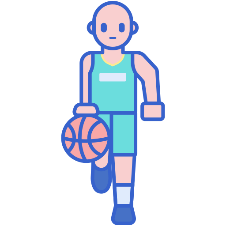 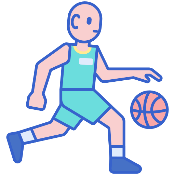 Số HS lớp 6A là nhiều nhất khi không có HS nào biết chơi cả hai môn thể thao nói trên.
35 học sinh
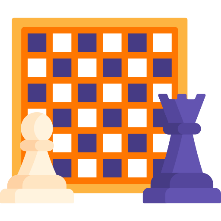 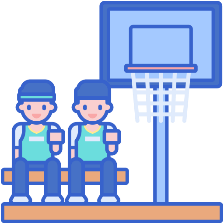 HƯỚNG DẪN VỀ NHÀ
Xem lại các bài tập đã làm trong tiết học
1
2
3
DẶN DÒ
Làm bài tập 1; 2 (Kèm trong Phiếu bài tập)
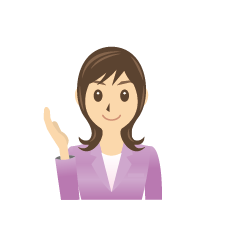 Chuẩn bị trước giờ sau: Bài 2 – Tập hợp các số tự nhiên (SGK/9)